Летнее оформление  участка
МДОБУ Ирбейский детский сад №4 «ДЮЙМОВОЧКА»
Презентацию подготовила: воспитатель С.И. Парфентьева
По главной дорожке, я в сад прибегу,
И много хорошего здесь я найду,
Друзья, развлеченья, игры и смех,
Мой садик на свете прекраснее всех!
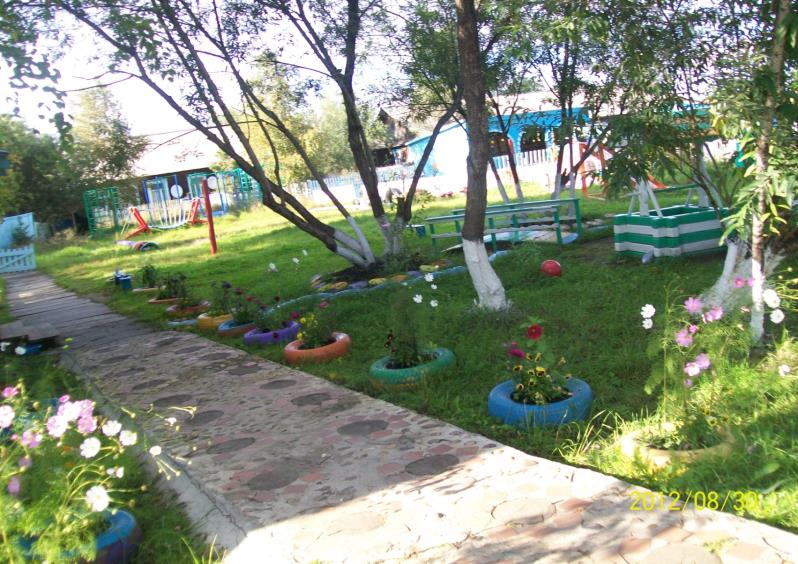 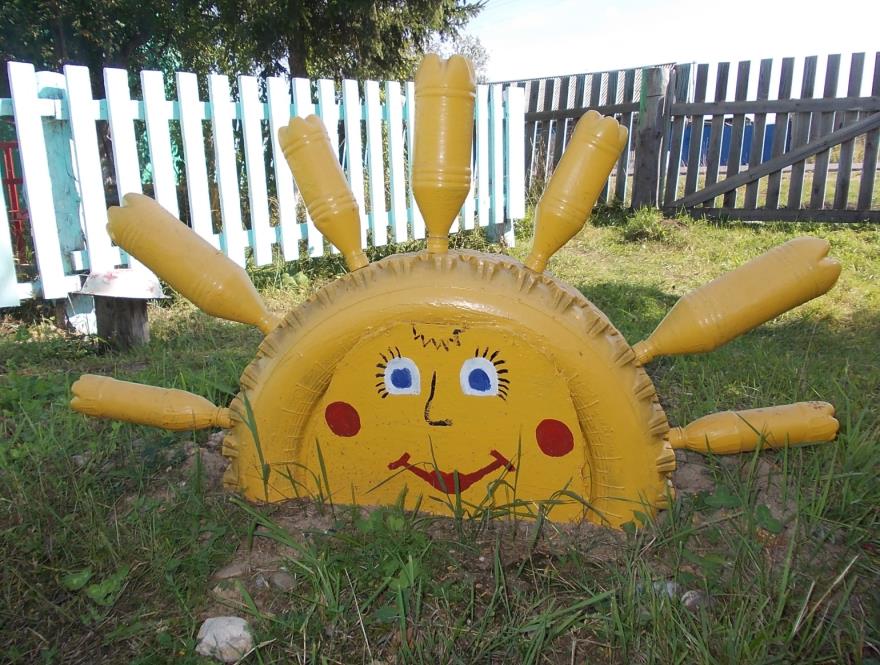 Это что за чудеса,сама лягушка к нам пришла.
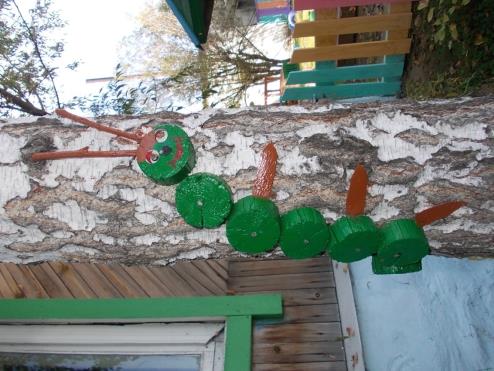 От солнца гусеница в теньПолзет. И ей ползти не лень?«От вас не стану я скрывать,Мне вредно много загорать».
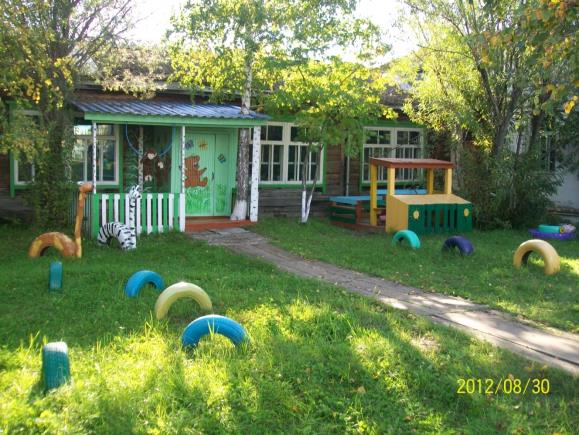 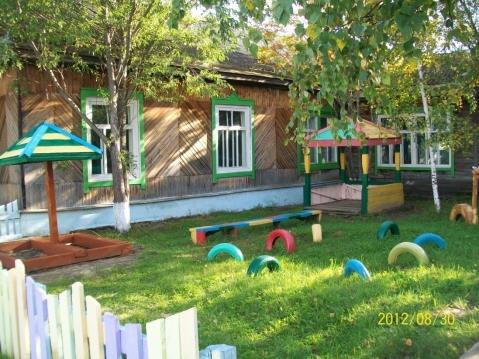 Здесь резвятся от души,
Озорные малыши,
Точно зная свое дело,
Ножки прыгают умело.
Без устали и огорченья,
Прогулка – любимое развлеченье!
Ослик Иа
Черепаха ме-е-дленно по песку ползет.Тяжеленный панцирь на себе несет.Но без этой ноши ей не обойтись,Панцирь ей поможет от врагов спастись.
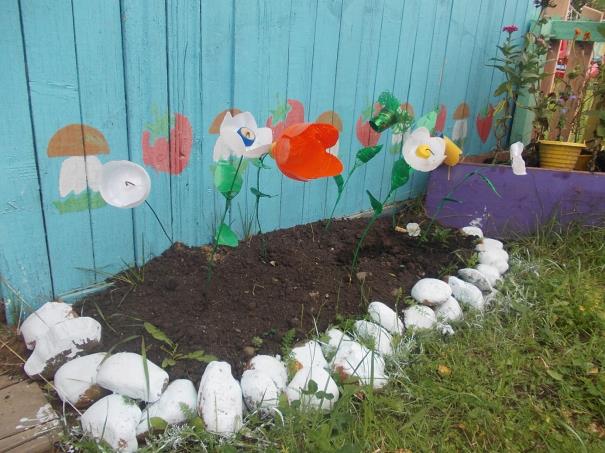 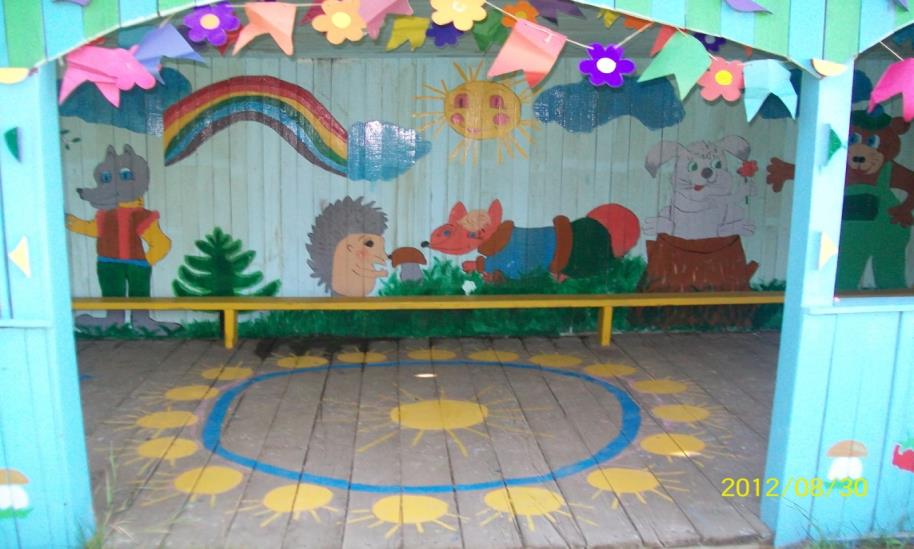 Если дождик, или ветер,
Вдруг откуда ни возьмись,
На верандочку скорее,
Ты с друзьями соберись.
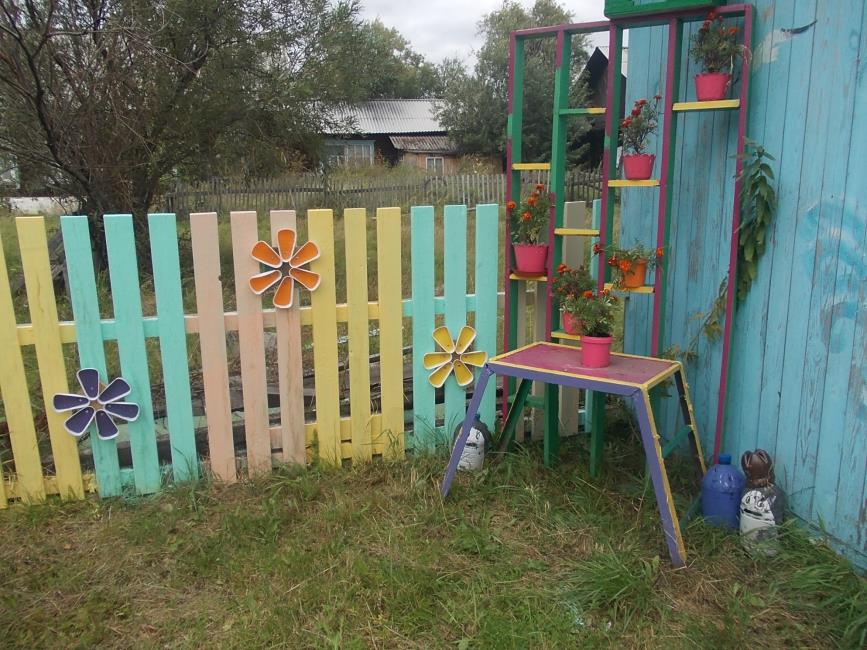 Здесь большие будут дети.
Как на сказочной планете
Интересно все вокруг,
Приходи и ты мой друг.
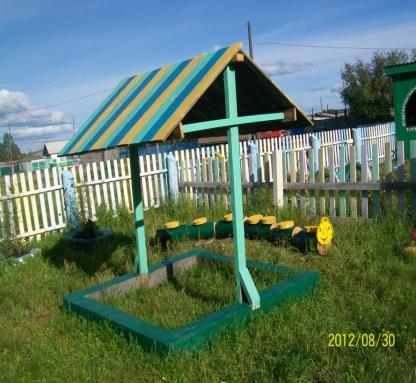 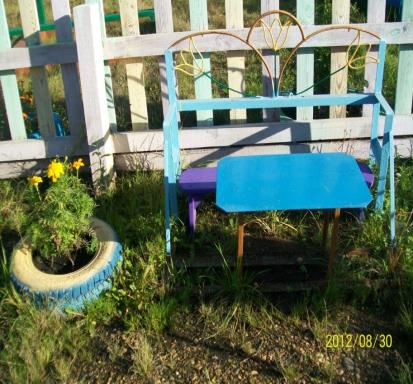 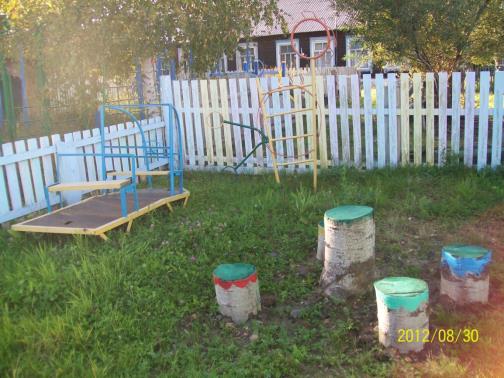 Ох я сяду на пенек, 
Съем горячий пирожок.
На машине вдаль  поеду,
К своим бабушке и деду.
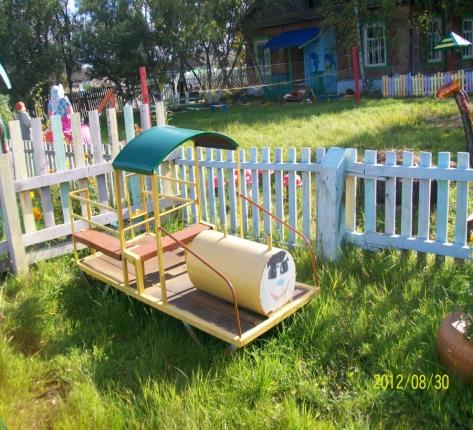 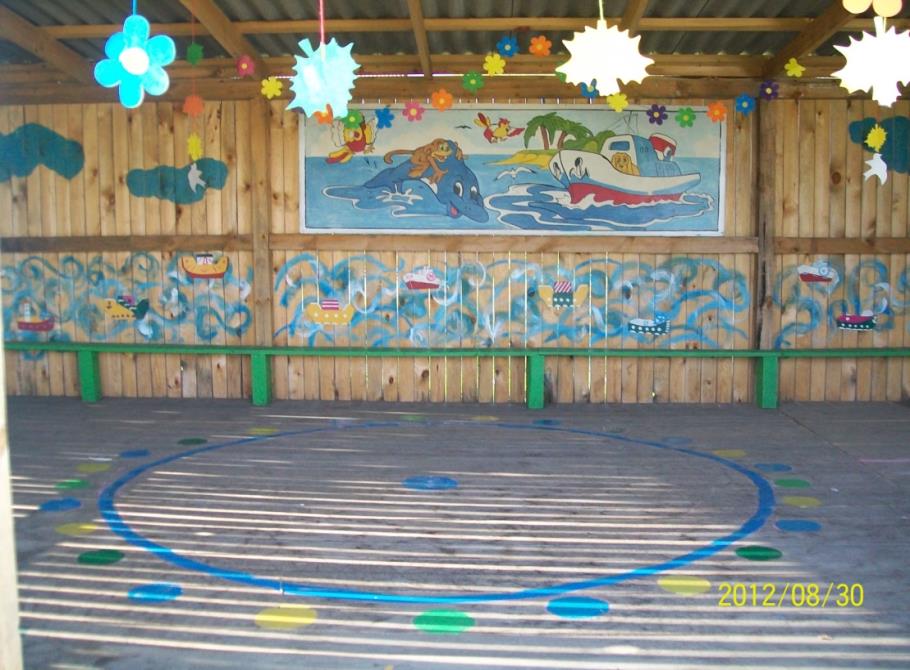 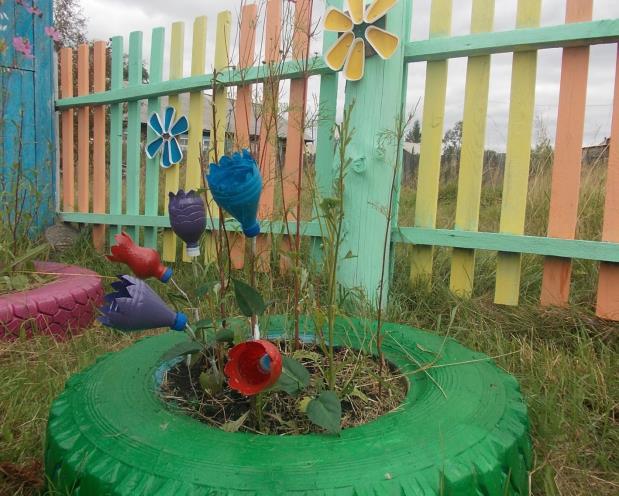 Здесь играют ребята средней группы
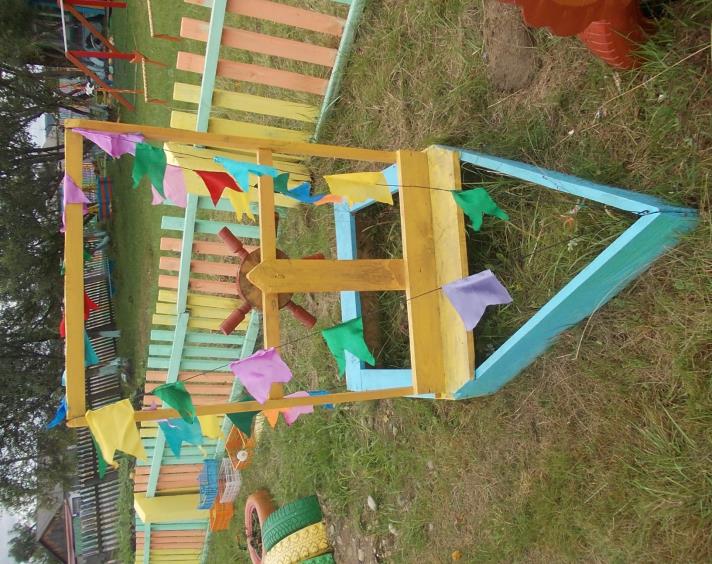 На кораблике таком, Далеко мы поплывем.Много нового узнаем,И об этом всем расскажем
Не знает покоя трудяга-пчела.С цветочков, с кусточков пыльцу собралаИ груз драгоценный в свой улей несет,А в сотах пыльца превращается в мед.
По ночам сове не спится, Ведь сова - Ночная птица
Хрюшки-хрюшки недовольны:- Хрю-хрю-хрю! - кричат-кричат.- Не хотим носы такие!Лишь две дырочки торчат.
Красавица – гусеница ждет своих друзей
Морская черепашка, по имени Наташка
Крокодил – дил – дил плывет…
Машинки - улитки
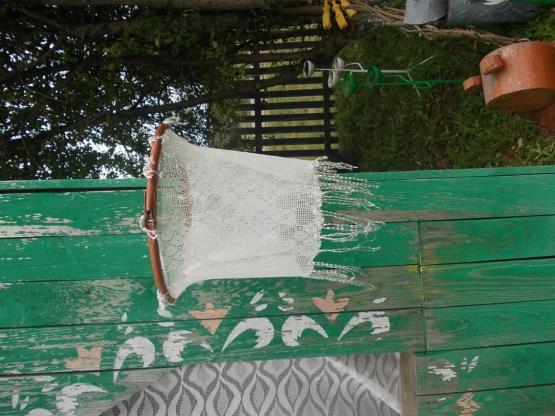 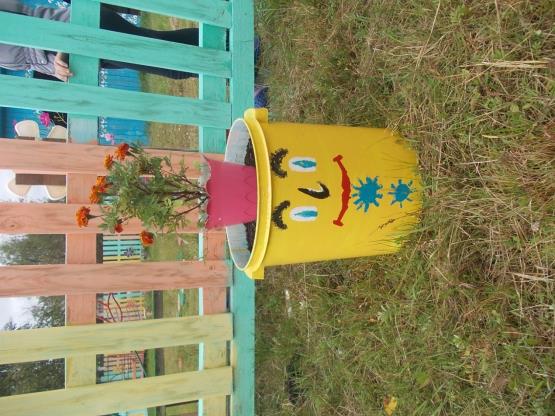 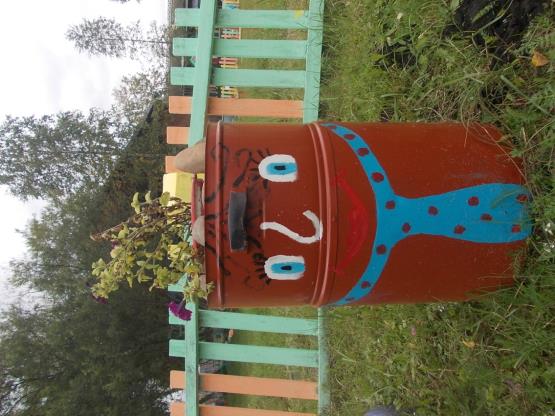 Гуси - лебеди
Тузик и Пузик по ночам не спят:детский сад они сторожат.На чужих с угрозой лают,А с друзьями днем играют
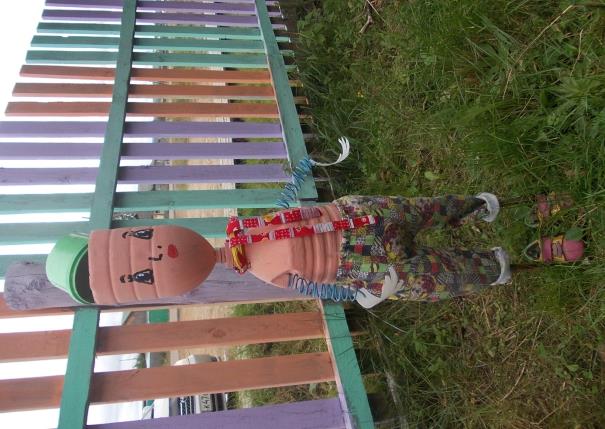 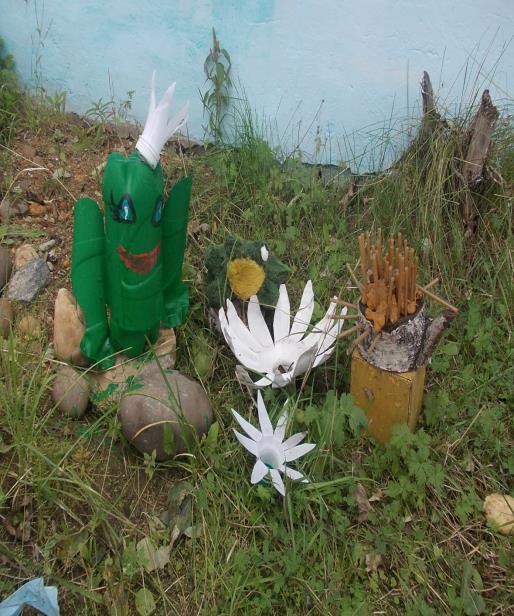 Вот моя деревня ,вот мой дом родной…
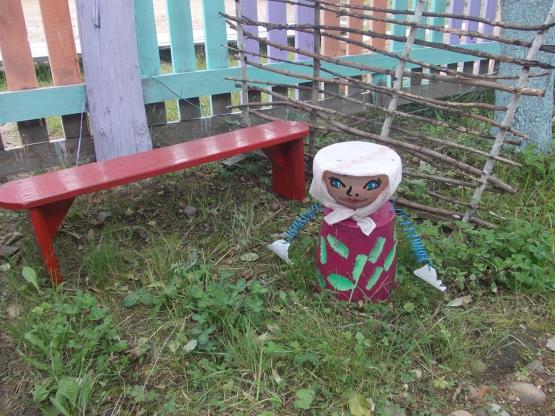 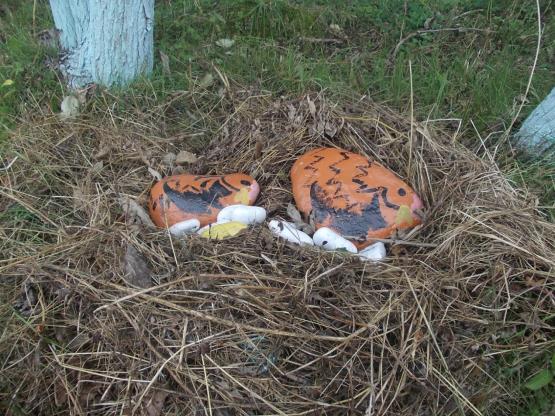 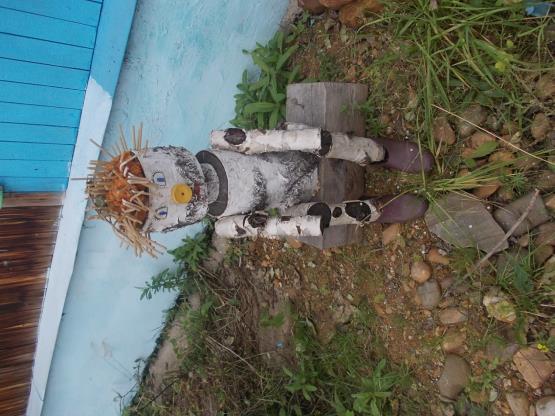 Спасибо за внимание!